Типологія мисливських угідь
Практичне заняття 5
Тема: Визначення ступеню пошкодження лісових культур дикими тваринами.
Мета: опанувати вміння з визначення ступеню пошкодження лісових культур дикими тваринами.
Короткі теоретичні відомості

Для північної частини України характерним є пошкодження лосем лісових культур. В зимово – весняний період лось переходить виключно на гілковий корм і при наявності значних площ лісових культур обирає саме ці ділянки для зимівлі. Для лісового господарства стає проблемою догляду за лісовими культурами і актуальною визначення ступеню пошкодження лісових культур. Така поведінка диких тварин спостерігається там, де кормові властивості лісових масивів, як правило монокультур, є недостатніми для зимівлі. Значно рідше зустрічається шкодочинність для лісового господарства оленя, козулі, свині дикої. Свиня дика може пошкодити необгороджені ділянки розсадників риючи їх в пошуках їжі. Значної шкоди садам може завдавати заєць сірий. Шкода завдана мисливськими тваринами свідчить також про відсутність підгодівлі або неправильно обране місце підгодівлі.
Хід роботи

Обстеження лісових культур проводили на ділянці склад якої становив 10Дз (дуб звичайний), а кількість дерев – 4,8 тис. шт./га. У результаті обліку дерев у залежності від ступеню пошкодження було встановлено, що кількість загиблих дерев становить 265 шт., сильнопошкоджених – 489 шт., слабопошкоджених – 621 шт. та не пошкоджених – 3425 шт. На основі попередньо наведених даних, визначити частку пошкодження лісових культур дикими тваринами у відсотках. Зробити висновок.
Контрольні питання
1) У якому випадку визначають ступінь пошкодження лісових культур дикими тваринами?
2) Коли проводять інвентаризацію лісових культур пошкоджених дикими тваринами?
3) Поясніть методику визначення ступеню пошкодження лісових культур дикими тваринами?
4) Як поділяють дерева у залежності від ступеню пошкодження?
5) У якому випадку необхідно здійснювати доповнення лісових культур?
6) Які існують способи зменшення пошкодження лісових та сільськогосподарських культур дикими тваринами?
Тема: Визначення оптимальної щільності мисливських птахів.
Мета: навчитись використовуючи матеріали упорядкування мисливських угідь визначити оптимальну щільності мисливських тварин.
Короткі теоретичні відомості
Серед осілих мисливських птахів особливе місце в певних регіонах займають фазан та сіра куріпка. Фазан історично з’явився у складі мисливської фауни порівняно недавно – середина ХІХ століття, сіра куріпка аборигенний вид. Обидва види володіють значним біотичним потенціалом із характерним різким коливанням чисельності. Це зумовлено, насамперед, погодними умовами під час періоду насиджування та росту молоді. Фазан і сіра куріпка наземногніздні види тому, крім погодних умов, на чисельність їх на певній території дуже сильно впливають хижаки.
Перед відкриття сезону полювання на ці види користувач повинен облікувати чисельність з врахуванням приросту в поточному році. Це дасть змогу визначити можливість експлуатації – добування, або обмеження строків, для уникнення перестрілу. У випадку відсутності таких розрахунків
користувач ризикує, оскільки внаслідок перестрілу потенціал відтворення буде знищений і в подальшому виникне необхідність штучного розселення птахів.
Хід роботи
Територія мисливських угідь N-господарства складає 7574 га. Обліком встановлено такі чисельності мисливських птахів:
- Фазан – 143. Клас бонітету – 2. - Сіра куріпка – 427. Клас бонітету – 3.
Використовуючи дод. В табл. 1 та табл. 2 для «Карпатської зони» та «Лісостепова (правобережна) зона, а також відомості обліку чисельності основних видів мисливських тварин, встановити наявність або відсутність оптимальної щільності та види які можуть експлуатуватись. Зробити висновок.
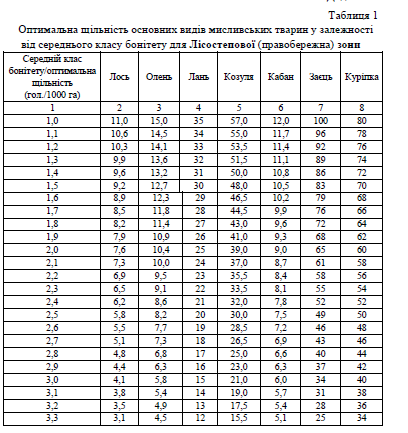 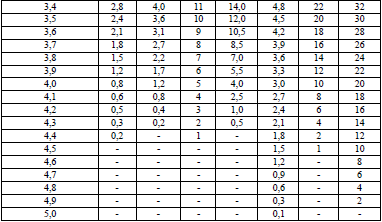 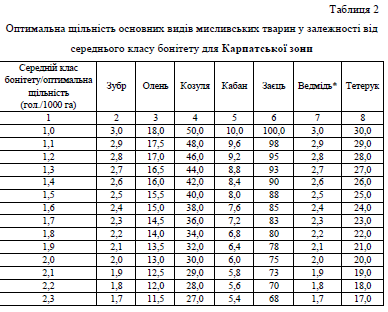 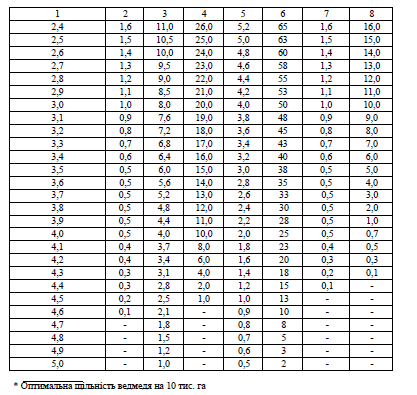 Контрольні питання
1) Що таке оптимальна щільність мисливських тварин?
2) Що таке оптимальна чисельність мисливських тварин?
3) Дайте визначення мінімальній щільності мисливських тварин?
4) Як розрахувати оптимальну чисельність мисливських тварин?
5) Які є способи визначення оптимальної чисельності мисливських тварин?
6) Від чого залежить показник оптимальної чисельності мисливських тварин?
Тема: Бонітування мисливських угідь
Мета: навчитись здійснювати розподіл мисливських угідь господарства за класами бонітету.
Короткі теоретичні відомості
У залежності від своїх кормових та захисних властивостей типи
мисливських угідь, мають різне значення для різних видів мисливських тварин. Категорія цінності – бонітет визначає можливу продуктивність мисливських угідь. Мисливські угіддя поділяють на п’ять бонітетів: перший – мисливські угіддя з дуже добрими кормовими та захисними властивостями; другий – з добрими; третій – із середніми; четвертий – із поганими; п’ятий – угіддя не придатні для існування певного виду мисливської фауни. Класифікація мисливських угідь згідно з класом бонітету в межах природних зон наведено у «Настанові з упорядкування
мисливських угідь».
Хід роботи
Територія N-господарства площею 9263 га складається із наступних типів мисливських угідь: хвойні ліси – 2347 га, листяні – 1542 га, змішані – 4251 га, чагарники – 125 га, орні землі – 267 га, луки – 519 га, болота 24 га, інші землі – 203 га.
На основі відомостей про структуру мисливських угідь здійснити розподіл площі господарства за класами бонітету для кабана. Для цього, користуючись даними дод. А табл. 1 та табл. 2. необхідно площу кожного із типів угідь віднести до відповідного класу бонітету. Результати розподілу представити у вигляді таблиці 1. За результатами роботи зробити висновок.
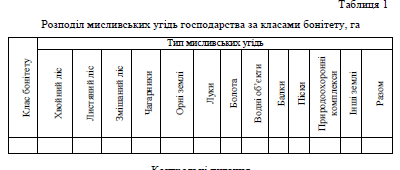 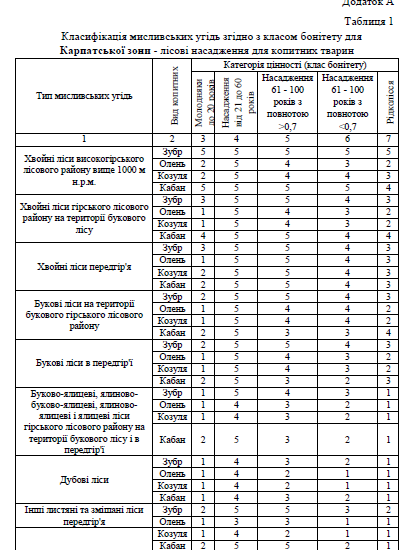 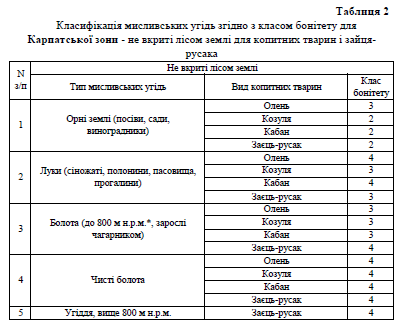 Контрольні питання
1) Що таке бонітування мисливських угідь?
2) Що таке клас бонітету мисливських угідь?
3) Для чого здійснюють бонітування мисливських угідь?
4) Скільки виділено класів бонітету для мисливських угідь?
5) Які чинники впливають на якість мисливських угідь?